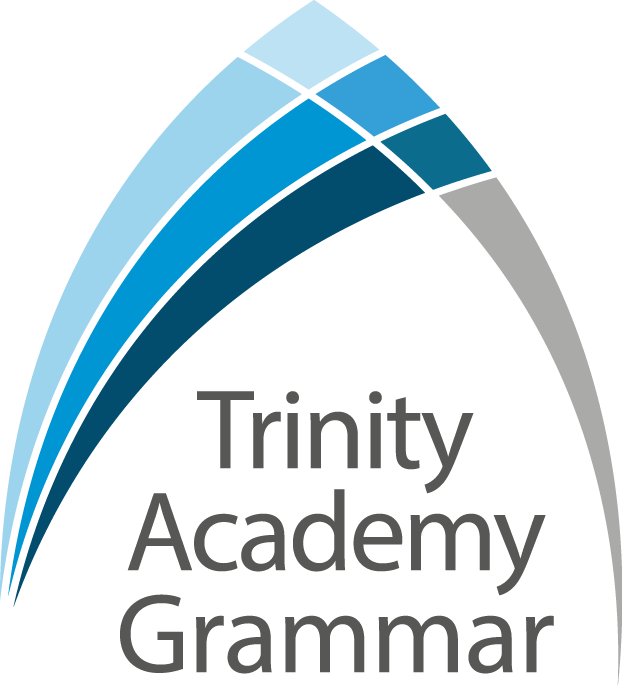 Art
Term 1
Observational drawing
Year 9
observational drawing: drawing what you see in front of you as realistically as possible. Tips for observational drawing:
Keep you pencil sharp
Look at the object / person you are drawing 
Start drawing light lines: they are easier to rub out
Look at object / person  you are drawing (again)
Draw rough shapes first and make sure you have the proportions right before you add detail
Look at what you are drawing (again)
secondary colours - Secondary colours are made by mixing 2 primary colours.

tertiary colours: made by mixing a primary and secondary colour together.

contrasting colours are opposite sides on the colour wheel.

harmonious colours and next to each other on the colour wheel.
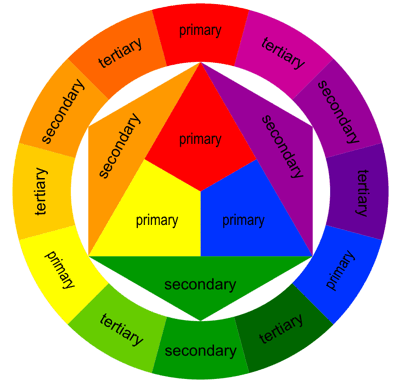 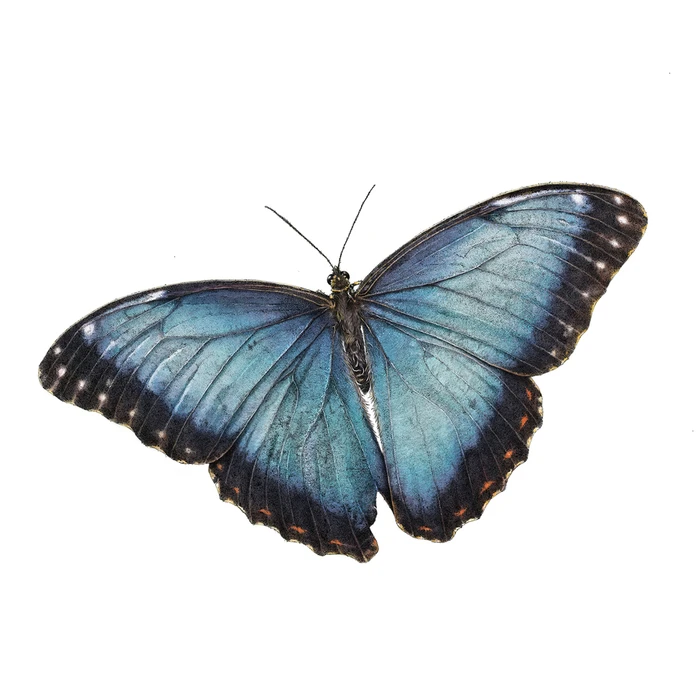 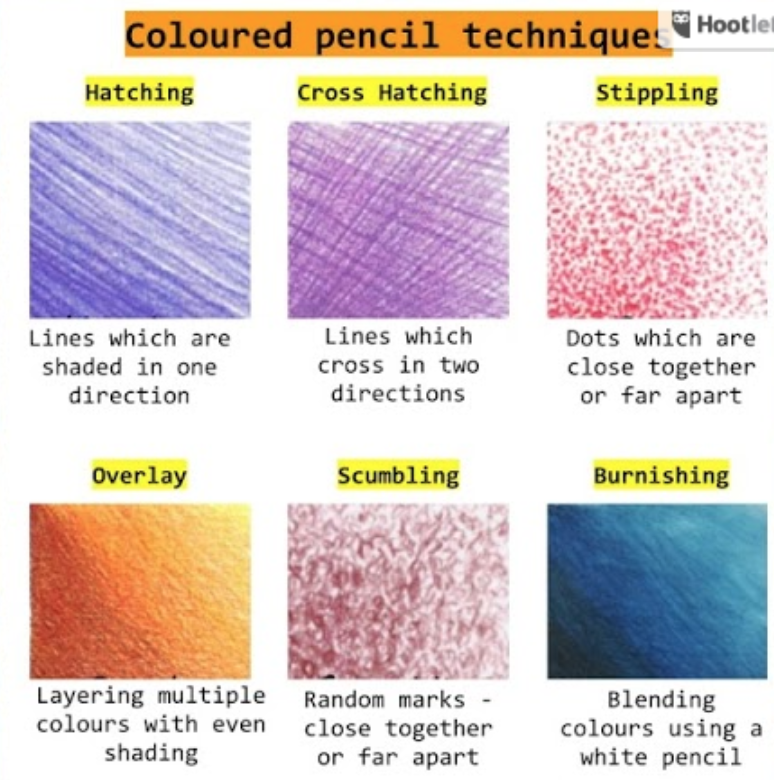 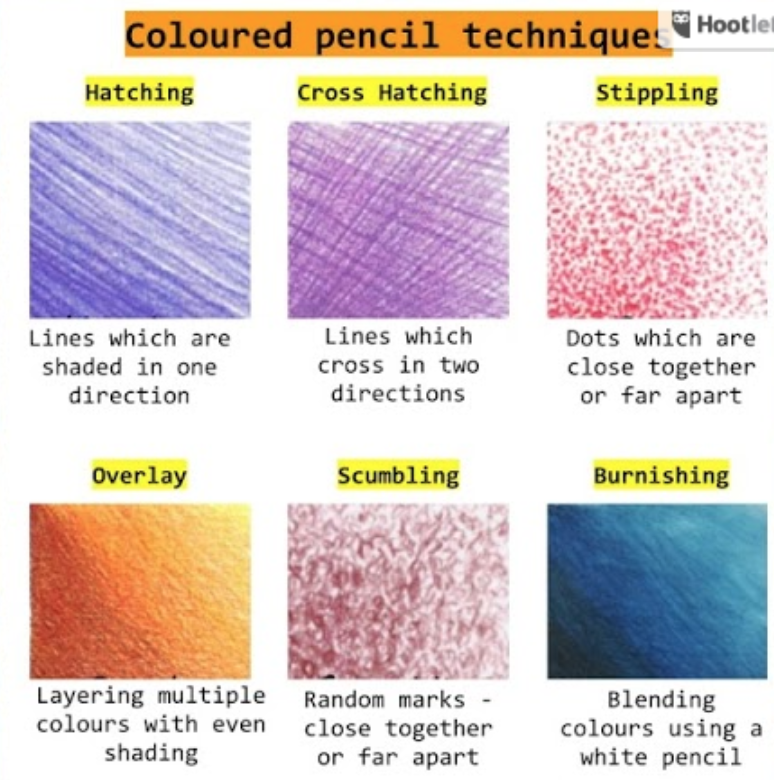 [Speaker Notes: https://www.bbc.co.uk/bitesize/guides/z9y64j6/revision/2]
Term 1
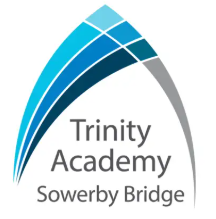 Cyber Security
Year 9
CS
Lesson 2
Lesson 1
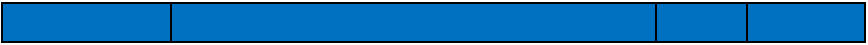 Social engineering -  is a set of methods used by cybercriminals to deceive individuals into handing over information that they can use for fraudulent purposes.
Shouldering -  (also known as shoulder surfing) is an attack designed to steal a victim's password or other sensitive data.
Name generator attacks - These are attacks in which the victim is asked in an app or a social media post to combine a few pieces of information or complete a short quiz to produce a name
Phishing - A phishing attack is an attack in which the victim receives an email disguised to look as if it has come from a reputable source, in order to trick them into giving up valuable data.
Blagging - (also known as pretexting) is an attack in which the perpetrator invents a scenario in order to convince the victim to give them data or money.
Cyber security -  to protect systems, networks, programs, devices and data from cyber attacks.
Data – is facts and figures/information
Customer – a person who buys goods or services.
Privacy policy - The types of information collected by the website or app 
Data theft - is the act of stealing information stored on corporate databases, devices, and servers
Why is customer data valuable to businesses - Data can be used to help build a profile of the customer and therefore convert the data into information.
Internet bots - are automated programs that perform tasks repeatedly.
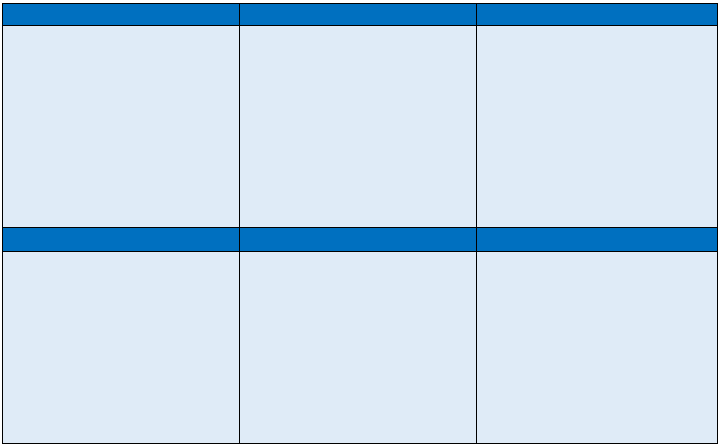 Lesson 3
Lesson 4
Hacking - Gaining unauthorised access to or control of a computer system
Ethical hacking - is the exploitation of an IT system with the permission of its owner to determine its vulnerabilities and weak points
Hacktivists are rarely motivated by theft, but are more interested in creating disruption to cause public embarrassment or to promote a cause. 
Script kiddies - are hackers (not necessarily kids) who use tools downloaded from the internet that allow them to hack with little technical knowledge.
Denial of service attach (DoS) - This is a cyberattack in which the criminal makes a network resource unavailable to its intended users.
Distributed denial of service attack (DDoS) - This uses the same concept as a DoS attack, but this time it is multiple computers making the attacks at the same time
Malware - is software that is designed to gain access to your computer with malicious intent.
Viruses - are a malicious form of self-replicating software.
Worms - Worms replicate themselves but do not attach themselves to files as a virus does. Instead, worms spread through the network and use the system’s resources.
Ransomware - locks a computer, encrypts files, and therefore prevents the user from being able to access the data.
Trojan - is a piece of software that appears to perform a useful function (such as a game) but unbeknown to the user it also performs malicious actions.
Spyware - is unwanted software that monitors and gathers information on a person and how they use their computer.
Adware - . It infects a computer and causes it to download or display malicious adverts or pop-ups when the victim is online




.
Term 1
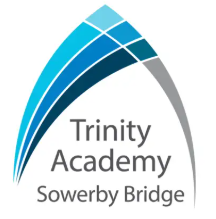 Cyber security
Year 9
CS
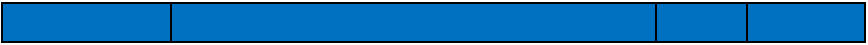 Lesson 6
Lesson 5
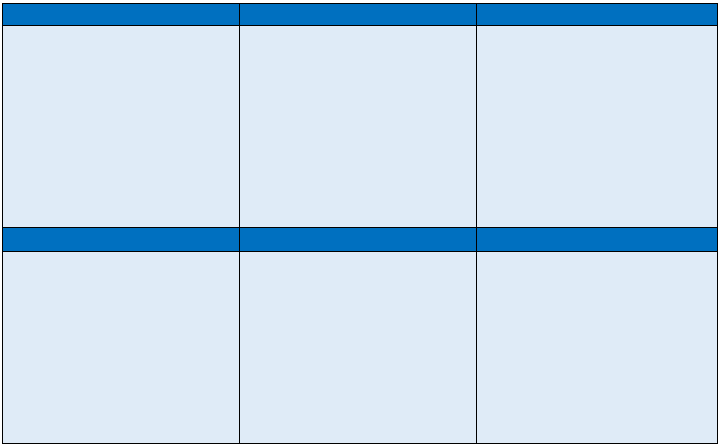 What could be put in place to make Networks even more secure?
Secure passwords (password managers)
A maximum number of attempts to log in before an account is locked
CAPTCHA
Biometrics
Two-factor authentication (2FA
Prevention strategies
Anti-malware
Firewall
Password rules
Auto-updates
Two-factor authentication
Biometrics
CAPTCHA
Staff training
Worldwide spending on cybersecurity is forecasted to reach $133.7 billion in 2022
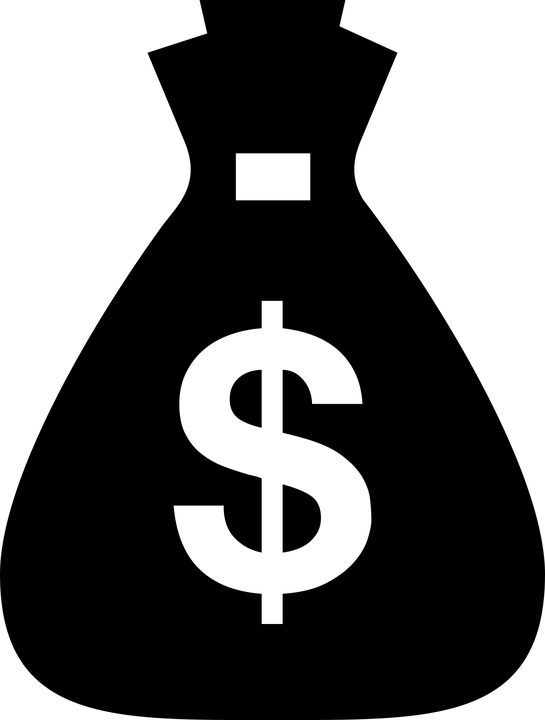 68% of business leaders feel their cybersecurity risks are increasing
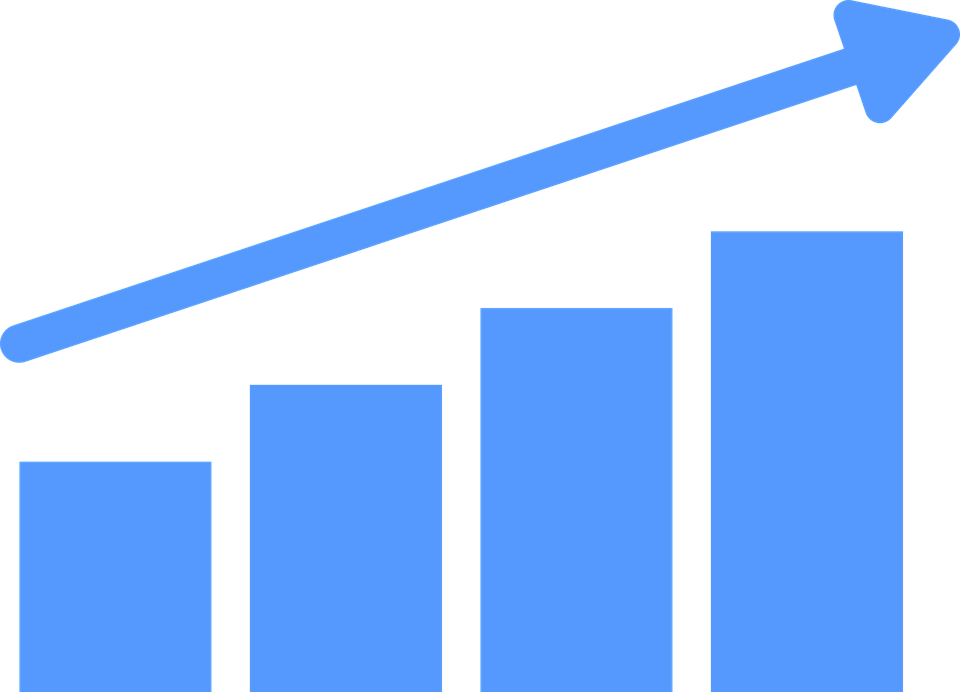 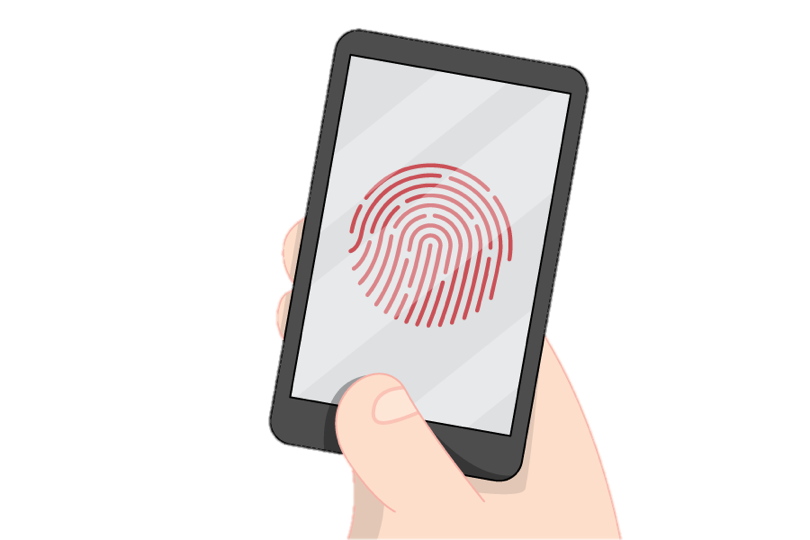 2% of breaches featured hacking, 28% involved malware, and 32–33% included social engineering
Firewall - A firewall checks incoming and outgoing network traffic. It scans the data to make sure it doesn’t contain anything malicious and that it follows the rules set by the network.
Anti-malware - Anti-malware is software that scans any file that is able to execute code. The anti-malware will have a list of definitions of sequences of code that they are aware are malicious. If the code in your files matches the definitions, the files are quarantined
Auto-updates - Auto-updates refers to software that automatically checks for available updates for the software you have on your computer
User authentication - verify the identify of someone who connects to a network resource.
User permissions 
 If individual accounts are compromised, the potential damage is limited
Users have less chance of introducing malware to the network if they can’t install software
There is less chance users will accidentally or deliberately tamper with data they shouldn’t be able to see
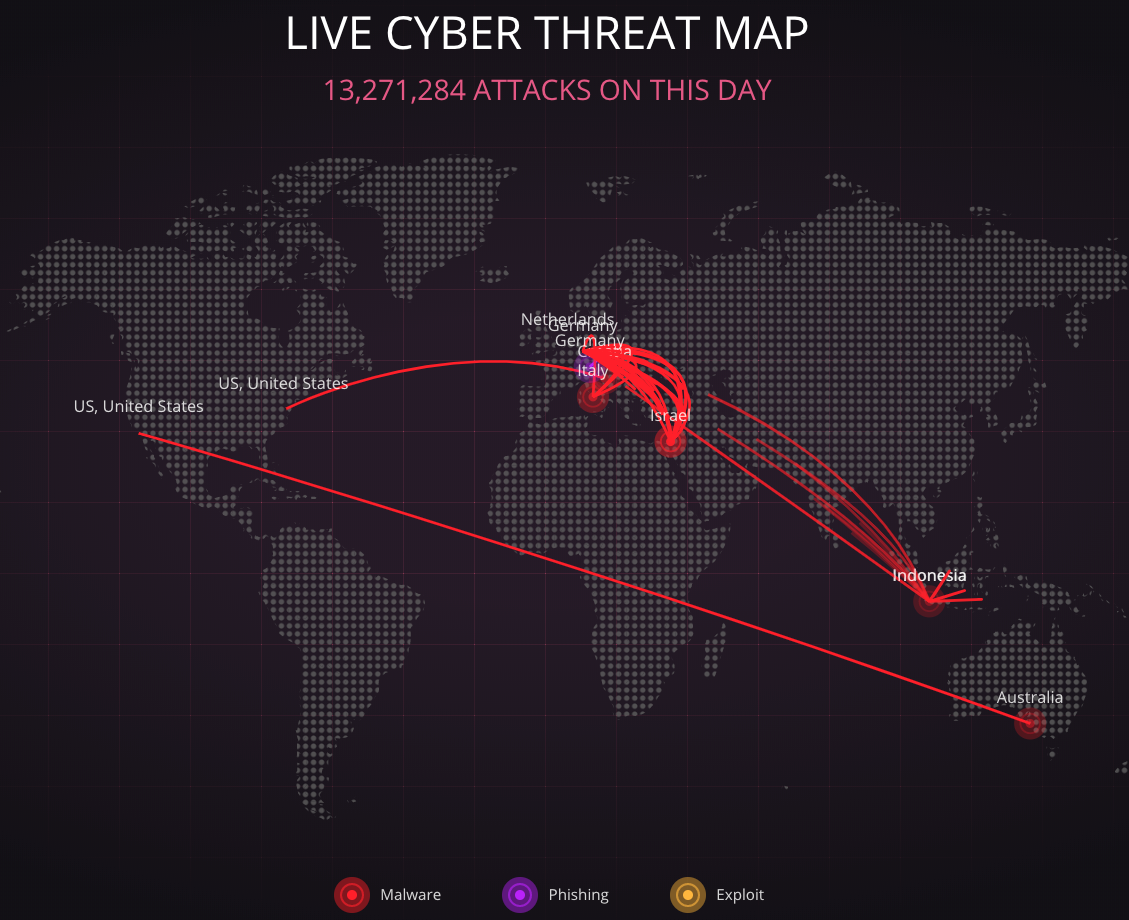 Check this website for live threats 
around the world
threatmap.checkpoint.com
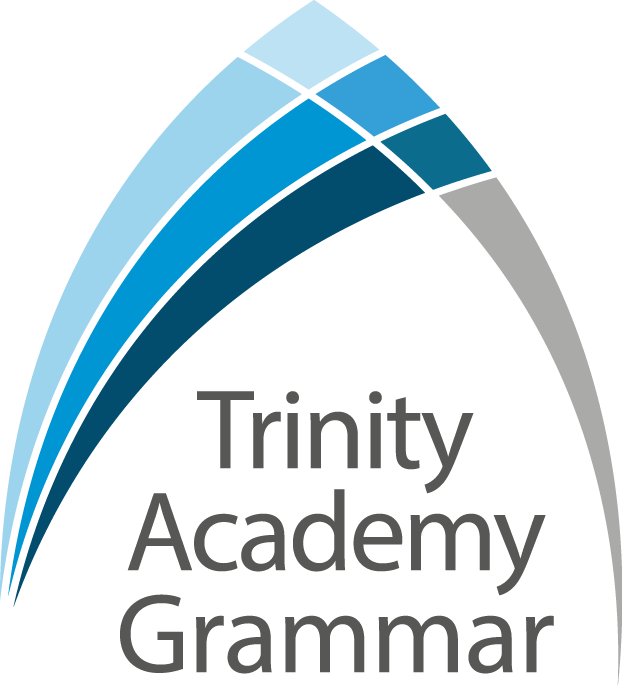 Drama
Year 7
Term 2
Pantomime
1 – Who is John Godber?
2 – The Playwright
John Godber is an English dramatist—primarily known for his observational comedies
Godber was born in 1956, in Upton, near Pontefract, West Yorkshire
He trained as a teacher of drama at Bretton Hall College
He became the artistic director of Hull Truck Theatre Company in 1984
A 1993 survey for Plays and Players magazine cited Godber as the third most performed playwright in the UK, after Shakespeare and Alan Ayckbourn
His plays are performed all over the world
In 2011, Godber became creative director at Theatre Royal Wakefield and set up The John Godber Company as its resident company.
Playwrights, often known as writers, dramatists, or scriptwriters, write the story for the theatrical productions.
The story or script is written in a specific format. The playwright writes the dialogue of a character next to, or under, their name. They also include descriptions of settings, and stage directions for the actors and actresses to take to production. 
Playwrights have an extremely difficult job. They must not only write a good script but also must find a producer willing to finance the production. In some instances, a producer may have an idea that they want developed, and will hire a playwright to write a suitable script.
3 - Theatrical Skills
4 – Godber’s Style
Key Vocabulary
fast pace: moving or developing very quickly 
slick: something done in a smooth and efficient way
comedy: a play characterised by its humorous or satirical tone and its depiction of amusing people or incidents 
synchronised:  to cause two or more things to happen at the same time and speed as each other
movement:  where  (and how) an actor moves on stage, what this communicates to the audience, and the effect this has upon  the drama
Key Vocabulary
direct address: when a character speaks directly to the audience
stereotype: a fixed general image or set of characteristics 
improvisation: a piece of drama that is made up on the spot by performers without using any prepared material 
flashback: a scene which shows events from before the main action of the play
mime: the use of movements, gestures and facial expressions to communicate an idea without words
marking the moment: a technique that draws the audience’s attention to an important moment
[Speaker Notes: https://www.bbc.co.uk/bitesize/guides/z9y64j6/revision/2]
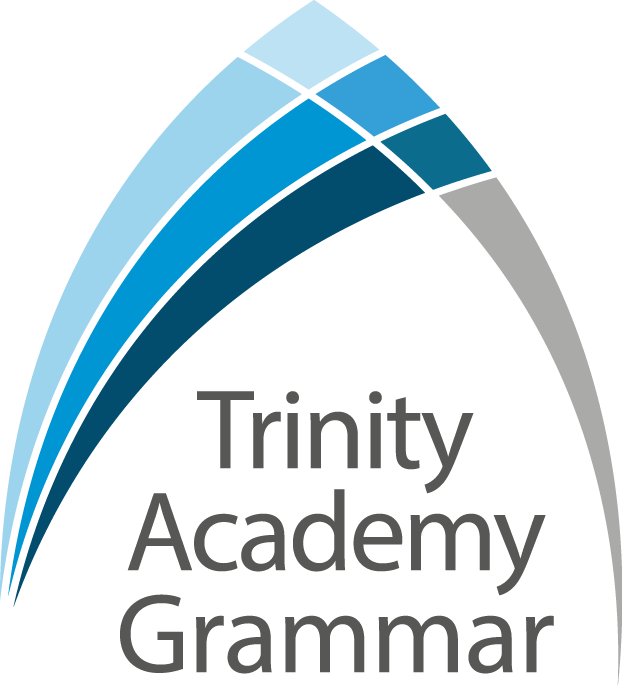 English
Term 1
Year 9
‘Of Mice and Men’ – John Steinbeck
1 – Methods
foreshadowing: clues or hints towards something that will happen later on in the story 
cyclical structure: when the conditions at the end of a story are in some way the same as the start 
simile: comparison of one thing to another, using ‘like’ or ‘as’
colloquialisms: words or phrases that are informal/ slang
vulgarisms: a word or expression that is offensive such as swearing
[Speaker Notes: https://www.bbc.co.uk/bitesize/guides/z9y64j6/revision/2]
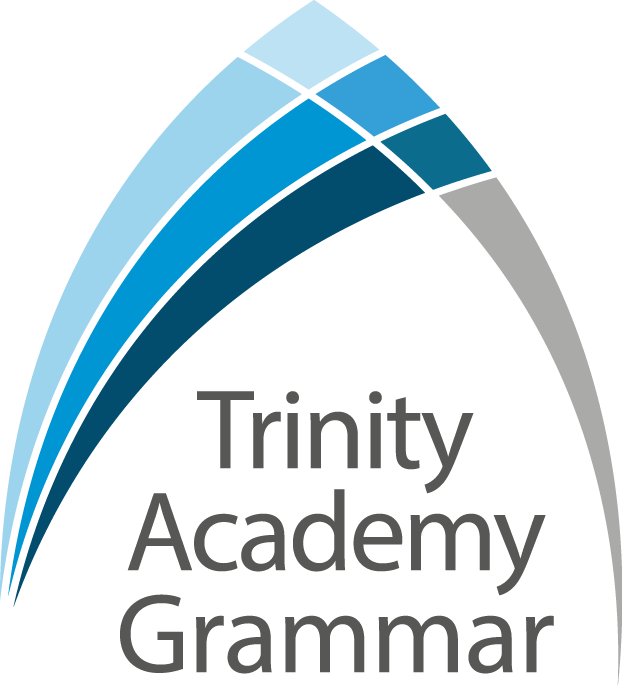 French
Term 4
Year 8
le billet		ticket
le défilé		parade
le feu d’artifice	firework
le jeu		game
le jouet		toy
le jour férié      bank holiday
le repas		meal
s’amuser       to have fun
célébrer         to celebrate
donner	         to give
fêter	         to celebrate
recevoir	         to receive

chercher         to look for
se déguiser    to dress up
dîner	          to dine
s’habiller         to dress
ouvrir	          to open
se réveiller      to wake up
 
chrétien/ne	Christian
juif/juive             Jewish
musulman/e      Muslim
réligieux/euse    religious
j’adore          
j’aime                  	
je déteste           	
je n’aime pas     	
j’aime bien 
je préfère           	

parce que c’est	
car c’est		 

ma fête préférée, c’est…
my favourite celebration is…

à mon avis           in my opinion
je pense que       I think that
je crois que         I believe that
selon moi            according to me
I love
I like
I hate
I don’t like
I quite like
I prefer
 
because it is
because it is
amusant/e 	fun
difficile		difficult
divertissant/e  entertaining
ennuyeux/euse	boring
effrayant/e	scary	
émouvant/e	moving
énervant/e	annoying
fatigant/e	tiring	
génial/e		great
idiot/e		stupid
nul/le		rubbish
passionnant/e	exciting

	
	très	 very
	un peu  a little
	assez	 quite
le cadeau	present
la fête		celebration

la blague	joke
l’église		church
la dinde		turkey
la messe	Mass
la mosquée	mosque	
la réunion	meeting
la veille		day before
To conjugate verbs in the present tense we remove the –infinitive ending and add the correct ending to match the person doing that action:
 









regarder   je regarde	= I watch / I am watching
jouer  nous jouons 	= we play / we are playingfinir 	    je finis	= I finish / I am finishingattendre   j’attendez    = I wait / I am waiting
aller (in the present tense) + infinitive verb
je vais fêter le Noël = I am going to celebrate Christmasnous allons s’amuser = we are going to have funje ne vais pas lire un livre = I’m not going to read a book
You can use a range of other sentence starters to talk about the future. These need to be followed by an infinitive verb too. 
j’espère ouvrir 			I hope to openj’ai l’intention de donner		I intend to giveje voudrais célébrer		I would like to celebrateWe use ce sera (it will be) to give opinions in the future.
Comparatives compare two things to each other. 
In French you need to wrap your comparative around an adjective.  	
	plus...que 		more … than
	moins...que 		less … than	
	aussi...que 		as ... as
Superlatives are used to say the most or the least with an adjective.

	le/la/les plus  …	the most …
	le/la/les moins 	…	the least …

Irregulars:
meilleur/e que 			le/la meilleur/ebetter than			the best
pire que - worse than		le/la pire – the worst
[Speaker Notes: https://www.bbc.co.uk/bitesize/guides/z9y64j6/revision/2]
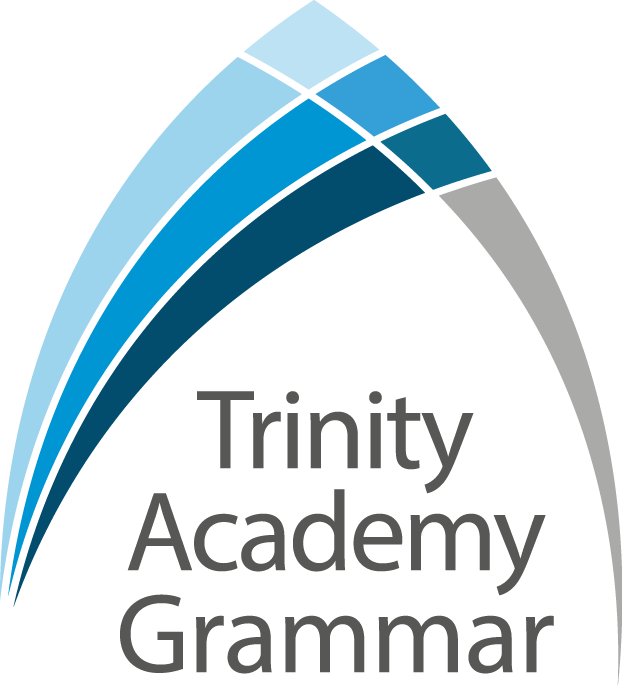 Key Vocabulary: 
extreme weather: are events that are unusual due to their severity

The weather in 2020 was at record levels for rainfall in February and record dry days in April. 
One of the major impacts of climate change is the melting of the polar ice caps at the poles.
Rising sea levels will claim areas of land such as fertile farmland and urban areas such as Liverpool. This is due to the UK being an island.
Key Vocabulary: 
human: is something caused by ourselves
natural: where we have no control over the cause

Climate change is a natural event which has been accelerated due to human activity. 
Human causes of climate change include burning fossil fuels, deforestation, and farming.
Natural causes of climate change are due to changes in the Earth’s orbit of the Sun, solar activity and volcanic eruptions.
Key Vocabulary: 
climate : average weather conditions over the course of a year 

Climate change has occurred for the past 800,000 years, where we have reliable data.
To see that climate change was a natural event we looked at CO2 , global temperature and sea levels. 
However, to see current climate change we use satellite images, photos and atmospheric data.
Key Vocabulary:
arid: is where water is a scarce
desertification: is the increased size of a desert

The Western Sahel Region of Africa is being swallowed up by the Sahara Desert due to a lack of rainfall and deforestation. 
Farmland is lost by the desert growing and there are less opportunities for humans in the region.
86% of Burkina Faso’s GDP is at risk due to water scarcity and disappearance of farmland.
Key Vocabulary: 
uninhabitable: is a place where humans cannot live
scarcity: is where there is a lack of a resource

Russia is impacted the melting of the permafrost. 
The Himalayan Glaciers will melt which results in an increase in flooding. 
In addition the glaciers are a water source for 1.9 billion people which is disappearing. 
Food and water will become more scarce in the ME which will increase conflict between nations.
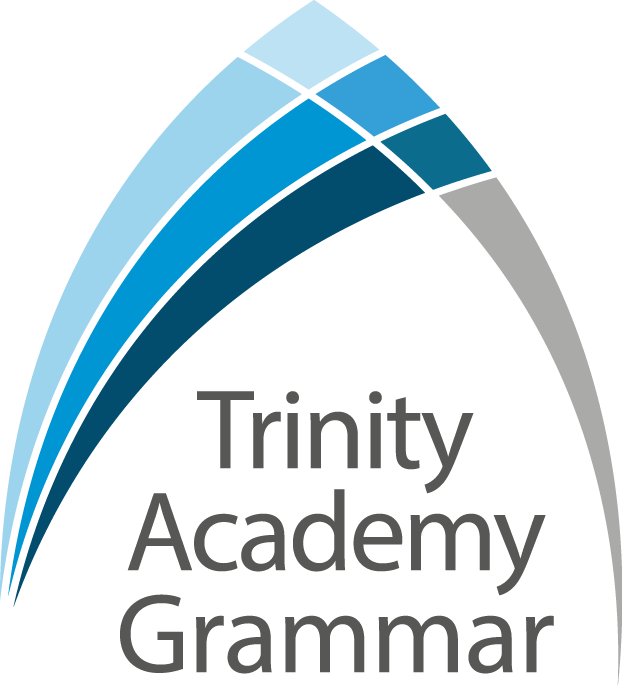 - y +ies
- y +ies
-f +ves
+es
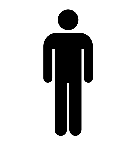 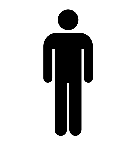 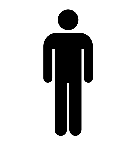 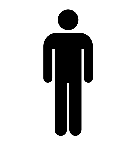 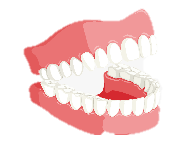 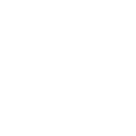 +s
+es
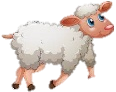 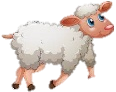 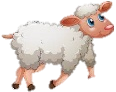 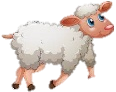 [Speaker Notes: https://www.bbc.co.uk/bitesize/guides/z9y64j6/revision/2]
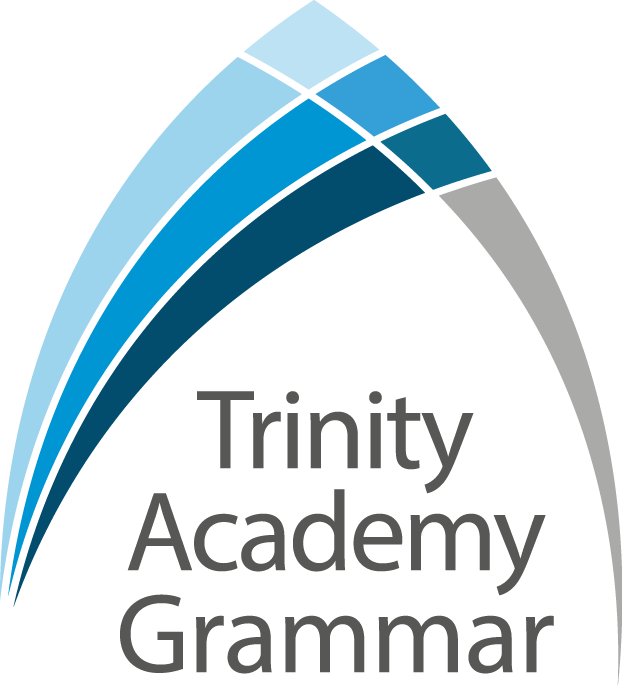 Mathematics
Year 7
Term 2
Place Value and Proportion
1 – Equations and Inequalities 1
( 3 , 5 )
equation: a statement that two things are equal, it contains expressions on both sides of the equal sign. 
e.g. 5 = 2x + 1  
solution: the answer when you solve an equation
Inverse: the opposite
symbols to remember:
x coordinate
y coordinate
This is a horizontal line
This is a vertical line
≠  not equal
<  less than
>  more than
≤  less than or equal to
≥  greater than or equal to
Origin— This is usually the point (0,0)
y-intercept: Where a line crosses the y – axis
linear graph: produces a continuous straight line
7 x 7 = 49
8 x 7 = 56
9 x 7 = 63
10 x 7 = 70
11 x 17 = 77
12 x 7 = 84
1 x 7 = 7
2 x 7 = 14
3 x 7 = 21
4 x 7 = 28
5 x 7 = 35
6 x 7 = 42
non-linear graph: does not produce a continuous straight line
gradient: how steep a line is
parallel lines have the same gradient
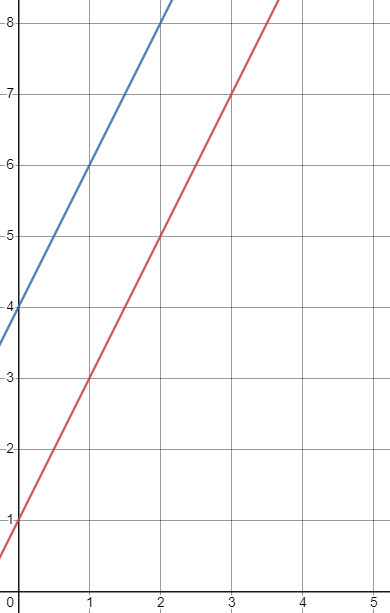 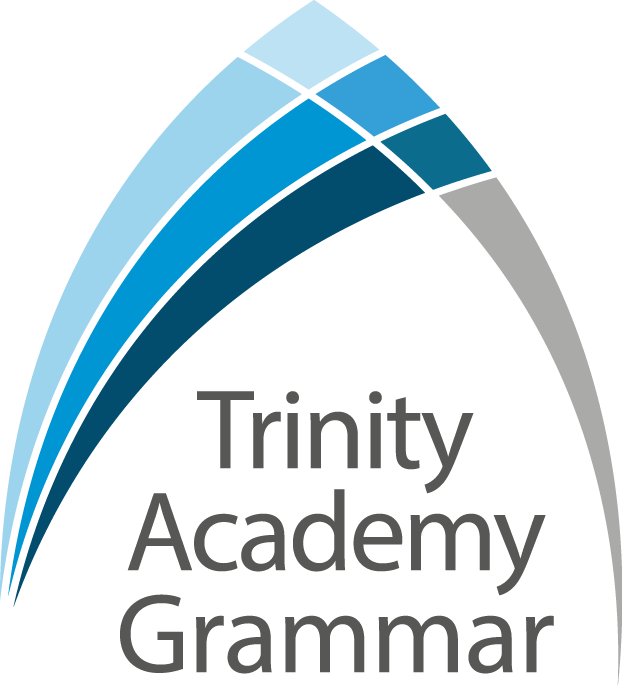 propaganda: methods to influence how someone thinks
eugenics: the study of reproduction
Not all Germans were Nazis. The Nazis tried to keep these people under control, using positive and negative methods.
From 1933 Hitler promised ‘bread and work’, and full employment. He used unemployed men between 18 and 25 years old to build the 1936 Berlin Olympic Stadium.
From 1935 onwards, men were conscripted into the army.
He wanted Germany to be self-sufficient – autarky.
The Nazis introduced a programme called ‘Strength Through Joy’ – this rewarded workers with theatre trips, picnics and holidays.
Hitler designed the Volkswagen (the people’s car) for German workers to buy (although car production stopped when the Second World War started in 1939).
Aryan: a Germanic race the Nazis believed was superior to others
During the 1920s, German women had enjoyed more liberal lives E.G. drinking and smoking.
In the 1930s, Nazism said that women should return to traditional roles. They encouraged the 3 Ks (Kinder (children), Kuche (kitchen), Kirche (church). 
Women were expected to have several Aryan children.
Women were to wear plain clothing, wear no make-up and have their hair tied up. 
In 1933, Hitler gave newlyweds 1,000 marks, allowing them to keep 250 marks for every child they had.
The Motherhood Cross was given to women who had children.
The Nazis believed children were important. He influenced them through: school, propaganda, and youth groups.
Textbooks, especially history and biology, were re-written to promote Germany, Aryans and anti-Semitism.
Eugenics was taught in all schools.
Boys mostly learnt history, eugenics and PE.
They attended the Hitler Youth where they were prepared for the army.
Girls mostly learnt housework, eugenics and PE.
They attended the League of German Maidens where they were prepared for motherhood.
The Nazis also frightened people into supporting them.
The SS (Schutzstaffel) was Hitler’s private army. He used them as an execution squad on his opponents and as guards in concentration camps.
The Gestapo were the secret police. Over 150,000 people reported anti-Nazi behaviour to them.
The Gestapo did not wear uniform, so Germans didn’t know who / where the Gestapo were.
Their tactics included murder and torture.
Heinrich Himmler was the head of the SS and police.
‘People’s Courts’ charged the Nazi’s enemies with treason without a trial.
By the 1930s, there were 45 million Protestants and 22 million Catholics living in Germany – they were a threat to the Nazis.
The Nazis created a church called the Reich Church, to bring the different types of religion together. 
The German Christians worked within the Reich Church.
Many religious people opposed the Nazis. Martin Niemoller set up the Confessional Church and was arrested and sent to a concentration camp in 1937. 
800 Pastors of the Confessional Church were arrested and sent to camps.
In 1937, Pope Pius XI publicly criticised the Nazis and so 400 Catholic priests were sent to Dachau concentration camp. 
The Nazis power over the Church did not last past the outbreak of the Second World War.
Hitler believed in the superiority of the Aryan Race. 
The Nazis hated particular ‘undesirable’ groups such as: Jews, Gypsies, homosexuals, disabled people, Poles, and political opponents.
Many of these groups were sterilised to stop them having children.
Between 1939 and 1941 over 100,000 disabled Germans were killed in secret, without the consent of their families.
Millions were sent to concentration camps. 85% of Germany’s Gypsies died in camps.
These groups wore different coloured triangles to show other prisoners who they were.
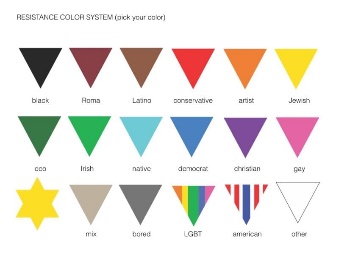 [Speaker Notes: https://www.bbc.co.uk/bitesize/guides/z9y64j6/revision/2]
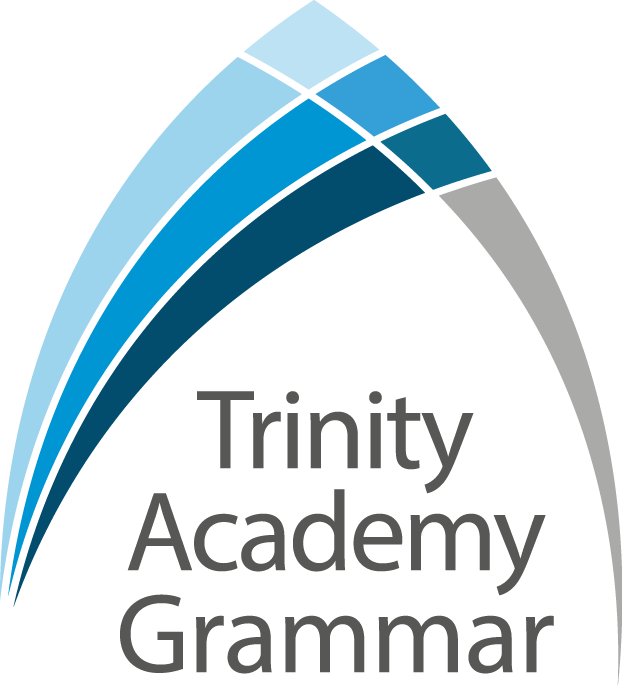 Year 7
Term 2
Music of the Sahara
1 – The Evolution of Pop Music
2 – The Guitar
Key Vocabulary
amplifier: an electronic devise with is used to allow an electric instrument to be heard.
Key Vocabulary
blues:  musical form which was originated in the Deep South of the United States around the 1860s by African-Americans.
jazz: music in which improvisation is typically an important part. 
rock and roll: a type of popular dance music originating in the 1950s, characterised by a heavy beat and simple melodies.
pop: any commercially oriented music intended to be received and appreciated by a wide audience
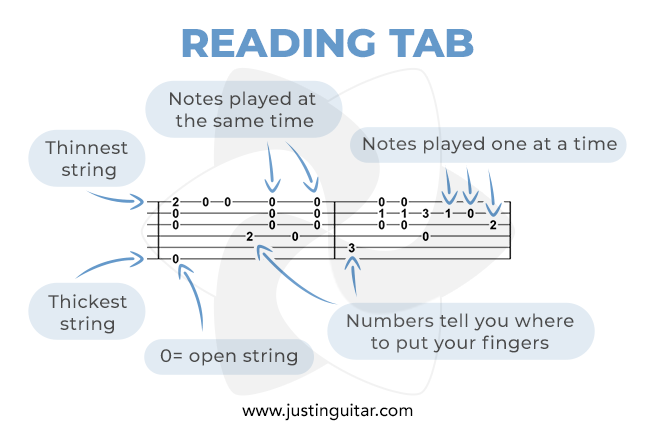 4 – The Bass Guitar
3 – The Drum Kit
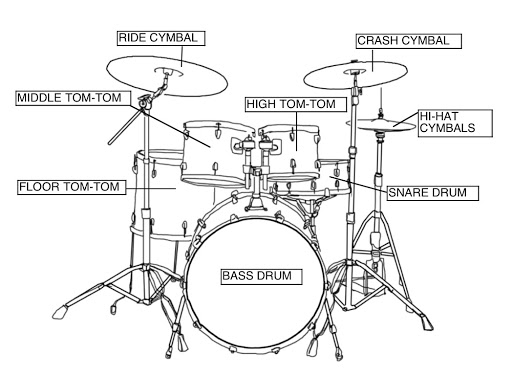 Key Vocabulary
bass clef: where the lower pitches are notated.
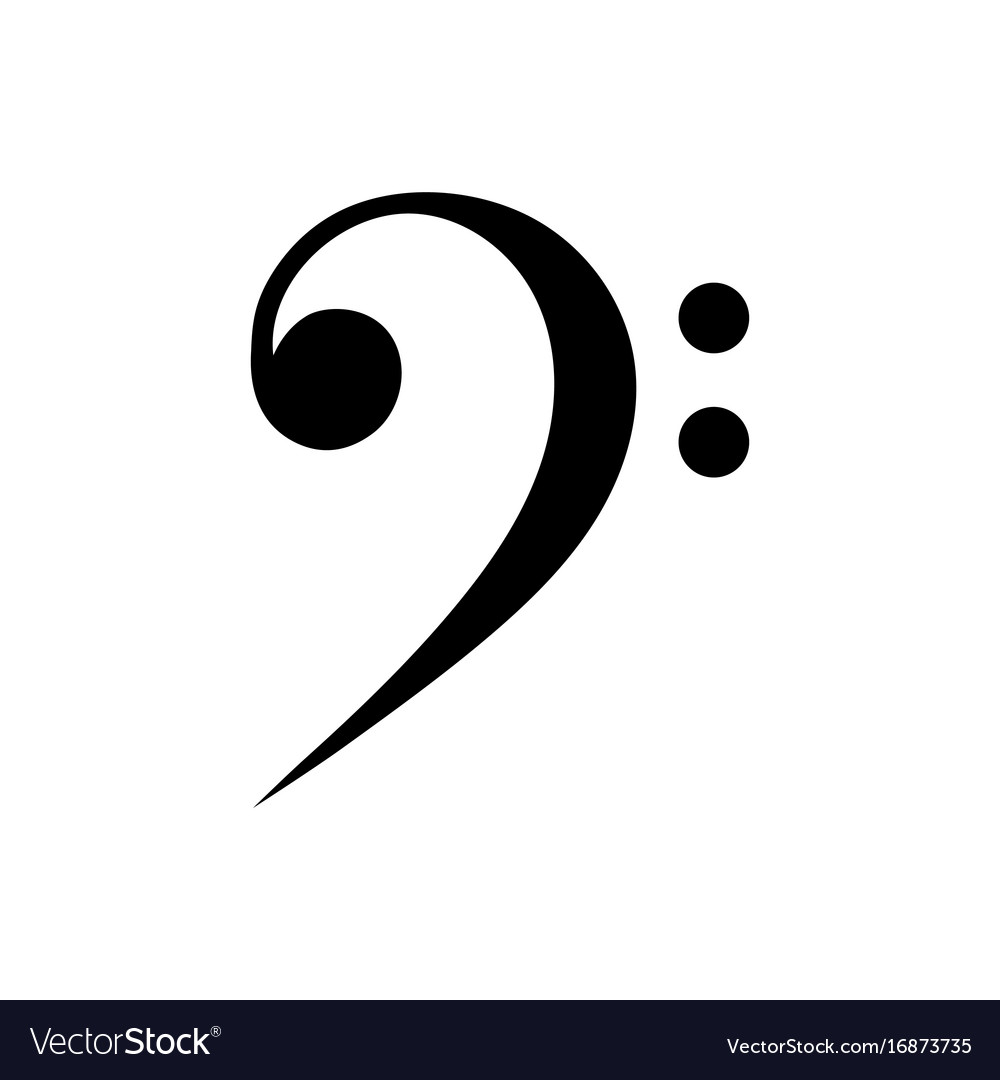 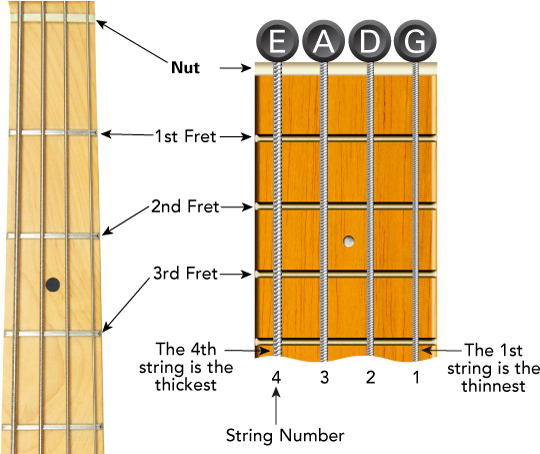 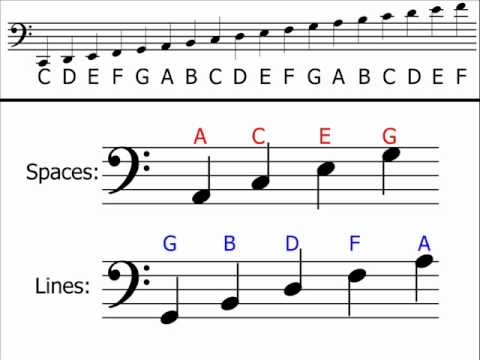 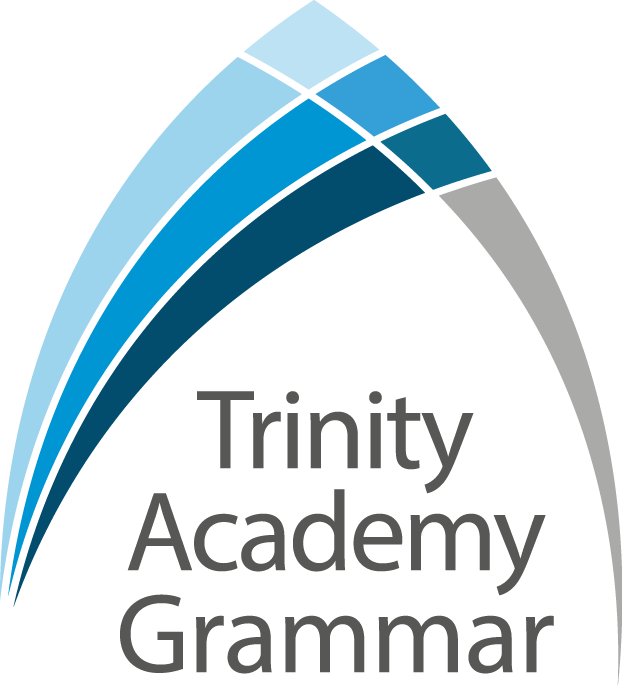 Key Vocabulary
agility: the ability to change direction quickly
step-over: moving one foot over the ball without touching it then taking the ball in the opposite direction.

Technique for a step-over:
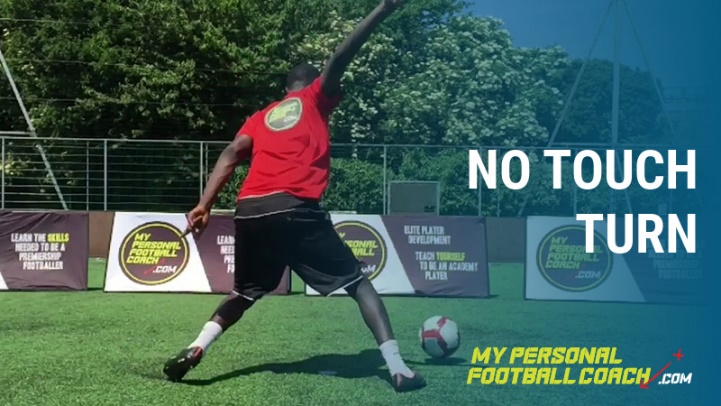 Shield the ball from the defender
Open the body up to be side on
Allow the ball to roll across the front of it
Accelerate away from defender
Non kicking foot by the side of the ball
Arms out for balance
Keep chest and head over the ball
Strike the ball with the laces
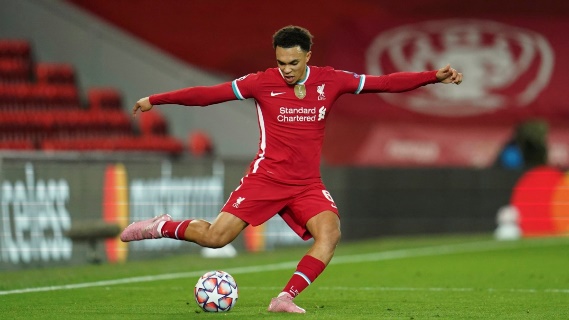 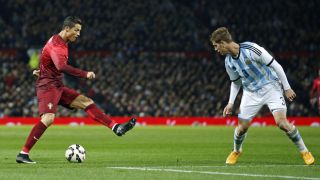 Roll one foot over the top of the ball
Feint body in the same direction
Push ball in the opposite direction
Accelerate away from defender
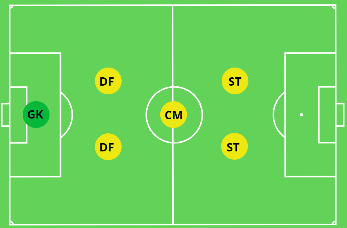 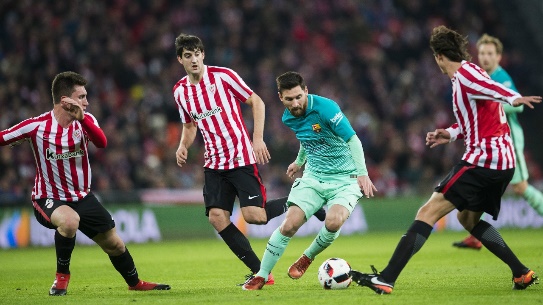 In possession
Move up the pitch as a team
Make the pitch as big as possible
Support teammates who have the ball
Out of possession
Have all players between the ball and your goal
Make the pitch small (compact)
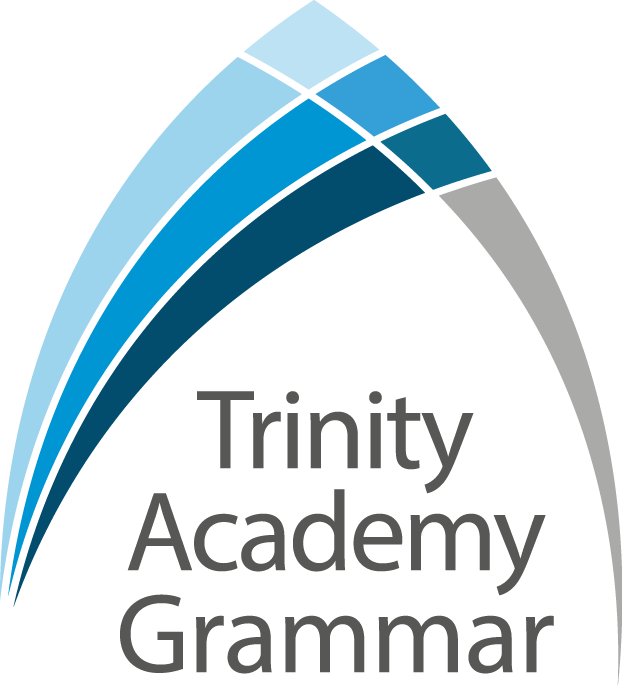 Bounce pass teaching points:
bounce from chest height
ball should hit the floor two-thirds of the distance towards the receiver
Shoulder pass teaching points:
from head height, 
opposite foot forward, 
elbow in
Overhead pass teaching points:
above head, elbows in 
spread fingers around the ball
used for longer distance.
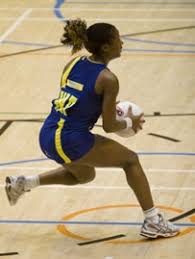 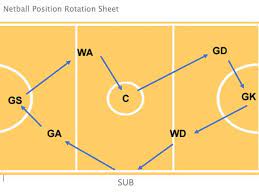 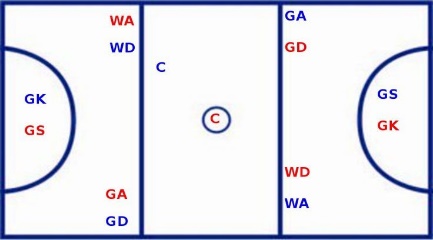 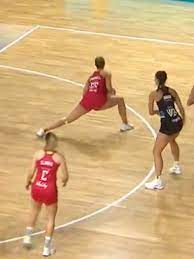 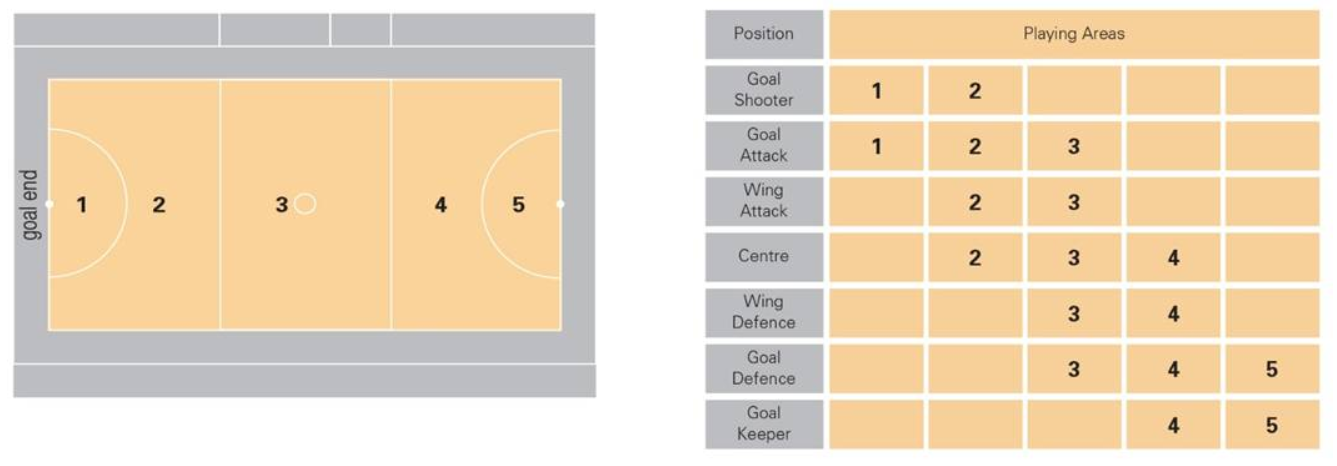 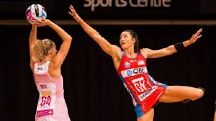 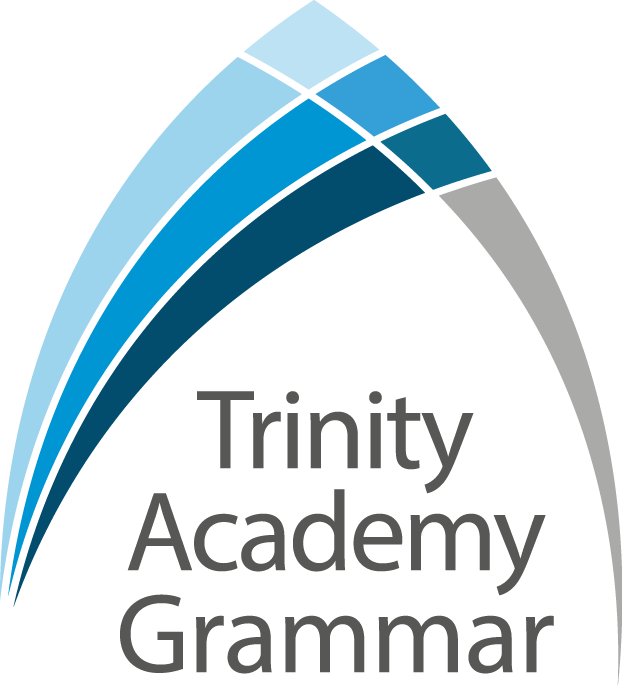 RS
Buddhism
Year 9
Term 1
1 – The life of Siddartha Gotama
2 – The Four Noble Truths
Before he became known as the Buddha, Siddhartha Gotama was a Prince who lived in Lumbini (in modern Nepal) around 563 BCE. His father wanted him to be a great king and he shielded him from seeing any form of suffering in the world. Siddhartha never left the walls of the palace. He never witnessed poverty, pain, illness or even old age. 
The king was concerned that if Siddhartha left the palace, he would dedicate his life to trying to solve all problems that cause suffering. 
Siddhartha was wise and he knew that there was more to the world and he asked his friend to help him escape. When Siddhartha left the palace, he saw four sights that had a huge impact on his life:
old age, illness, death and a holy man.
The first step to Enlightenment is to follow the 4 noble truths:
Illness – nothing is perfect and all lives involves suffering. Everything in the world is dukkha. 
Craving – people are selfish and they are always wanting more. This craving causes dukkha. 
A cure exists – if people are satisfied, and understand the world, then dukkha will end. This is not easy, but it is possible. 
Cure – the way to stop craving more is to follow the Middle Way. The eightfold path will help reach this point. 
The Buddha said “I teach suffering, its origin, cessation and path”.
4 – Buddhist Worship
3 – The Eightfold Path
Worship is about paying respect to someone or something. Buddhists do not believe in a god, so their worship often takes a different form. 
Some Buddhists pay respect to the Buddha when they worship. He founded the faith and for that they are very thankful. 
Some acts of Buddhist worship take place at a shrine and include chanting, making offerings and listening to scriptures being read. 
Many Buddhists perform puja, which is worship at home with a personal shrine. 
Buddhists remove their shoes before an act of worship as a mark of respect. They sometimes bow their heads towards a Buddharupa, with their hands help together in a prayer like position. This is called anjali mudda.
The Buddha believed that only the Middle Way could help lead you to Nirvana. The best way to find the Middle Way is to follow the eightfold path. This is a guide for living in the right way with the right attitudes:
Right understanding – seeing that there is suffering in the world
Right attitude – committing to developing the right mental attitude
Right speech – speak in a positive, truthful and helpful way
Right action – be honest, content & faithful
Right livelihood – earn a living in an honest way
Right effort – work hard 
Right mindfulness – be aware of your thoughts and their consequences
Right contemplation – concentrate the mind, get rid of bad thoughts
[Speaker Notes: https://www.bbc.co.uk/bitesize/guides/z9y64j6/revision/2]
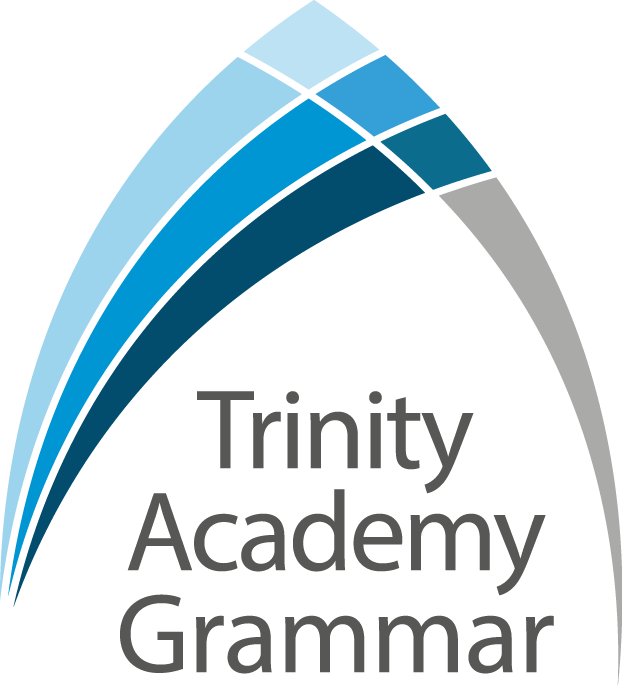 Science
Term 2
Year 7
Digestion, the Periodic Table and Forces
B1 – Genetic Variation and Evolution
acid: a substance which has a pH < 7
base: a substance with a pH > 7 that  reacts with an acid to form salt and water only
alkali: a water soluble substance with a pH > 7
neutralisation: the reaction between an acid and an alkali which results in a neutral pH = 7
pH scale: a scale ranging from 0 to 14 which determines how acidic or alkaline a substance is
indicator: a substance that changes colour when added to an acid or an alkali
Key Vocabulary
double helix: two intertwined structures that form the spiral shape of DNA
gene: a short section of DNA that codes for a characteristic
allele: different versions of the same gene
mutation: a random change in the sequence of DNA bases
adaptation: a characteristic which increases an organism’s chance of survival and reproduction
evolution: the gradual change of a species over time
natural  selection: the process by which individuals, who are better adapted to survive, increase their chance of reproducing
transverse wave: oscillations are perpendicular to the direction of wave travel
medium: the substance which the wave is travelling through
reflection: the return of a wave from a surface
refraction: the change in direction of a wave passing from one medium to another with a different density
absorption: the transfer of energy of a wave to matter as the wave passes through
incident ray: the ray of light travelling towards the surface
reflected ray: the ray of light travelling away from the surface due to the process of reflection
species: a group of organisms that can successfully interbreed to produce fertile offspring
speciation: the arise of a new species due to a             population becoming isolated and natural selection occurring over a long period of time
biodiversity: the variety and variability of life on Earth or a particular region
extinction: when there are no more individuals left of a particular species
gene bank: a collection of genetic material from seeds, plants or animals that are preserved
Key Vocabulary
convex lens: a piece of transparent material with curved sides to refract and focus light
convex: an outline or surface that curves outwards
prism: a 3D shape that has straight edges
white light: contains all the colours
Key Vocabulary
salt: the substance formed when the hydrogen ion in an acid is replaced by a metal ion
The object is yellow as the object absorbs all colours of the visible light spectrum except yellow light. This is then reflected into your eye therefore making the object appear yellow .
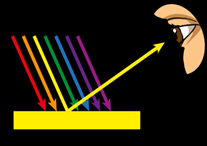 [Speaker Notes: https://www.bbc.co.uk/bitesize/guides/z9y64j6/revision/2]
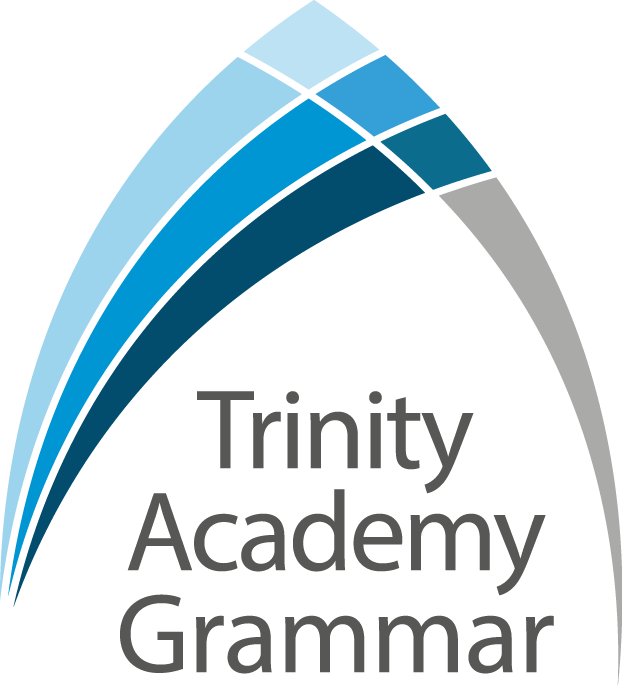 Science
Term 2
Year 7
Digestion, the Periodic Table and Forces
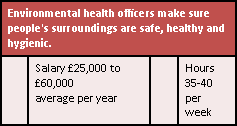 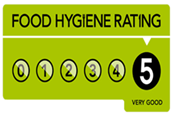 [Speaker Notes: https://www.bbc.co.uk/bitesize/guides/z9y64j6/revision/2]
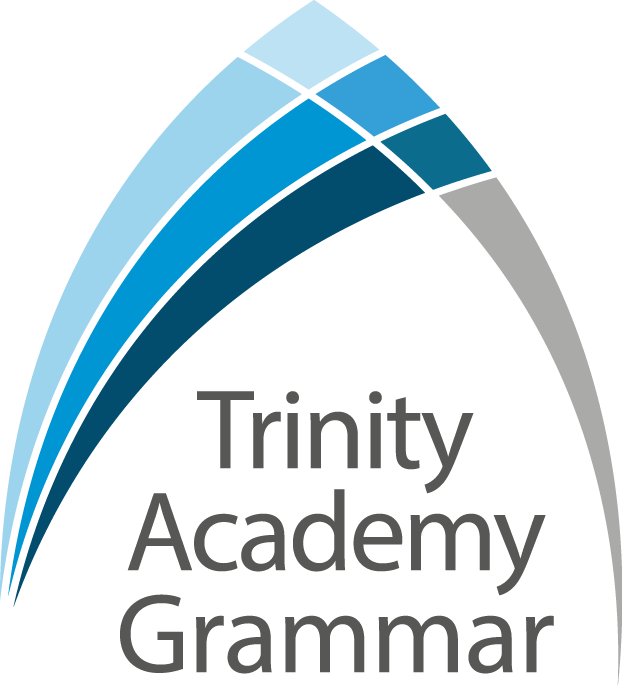 Weekly Wellbeing
Healthy Minds
Year 9
Term 1
1 – The Risks of Gang Culture
2 – Laws on Knives in the UK
Key Vocabulary gang: an organized group of criminals
A gang is different to a social group of friends. Gangs are linked to unsocial behaviour and organised crime. 
Gangs can sometimes look like an appealing option to young people, especially the social side of being with people of a similar age on a regular basis. 
There are many long term issues linked to being part of a gang. These include:
Poor exam grades linked to poor attendance at school
Criminal records which stay with you forever
Lack of friends outside of the gang
Poor reputation in the local community
Key Vocabulary knife crime: criminal offences committed using a knife as a weapon
It is against the law to use any knife in a threatening way. 
It is illegal to carry a knife in public without good reason.
Any adult charged with carrying a knife will automatically go to court. 
Anyone aged between 10-17 will be referred to the Youth Offending Team. 
Many young people who carry knives have been asked to by other people (maybe in gangs or criminal groups). This is still against the law – even if you have been told to do it. 
Carrying a knife as a form of defence is still against the law. Most people who are hurt by knives are often carrying a knife themselves.
4 – Risks of Drug Addiction
3 – Laws on Drugs in the UK
Key Vocabulary drugs: a medicine or other substance which has a physiological effect when ingested or otherwise introduced into the body
Illegal drugs in the UK are divided into 3 categories:
Class A drugs are classed as the most dangerous and carry the more severe sanctions. These drugs include cocaine, ecstasy, heron.
Class B drugs include ketamine and cannabis. 
Class C drugs include anabolic steroids and khat. 
You can be charged with a crime if you are found with drugs in your possession, regardless of whether you intended to use them or not.
Key Vocabulary addiction: the fact or condition of being addicted to a particular substance or activity
There are physical and mental side effects if you have experienced drug addiction. 
Long term physical side effects can include: liver failure, kidney damage, increased blood pressure.
Long term mental side effects can include: depression, anxiety, paranoia, 
People who have experienced drug addiction may also struggle to find and keep a job, which might result in a lack of income. 
There are many sources of support for people with drug addiction. Your GP (doctor) is the best place to start.
[Speaker Notes: https://www.bbc.co.uk/bitesize/guides/z9y64j6/revision/2]
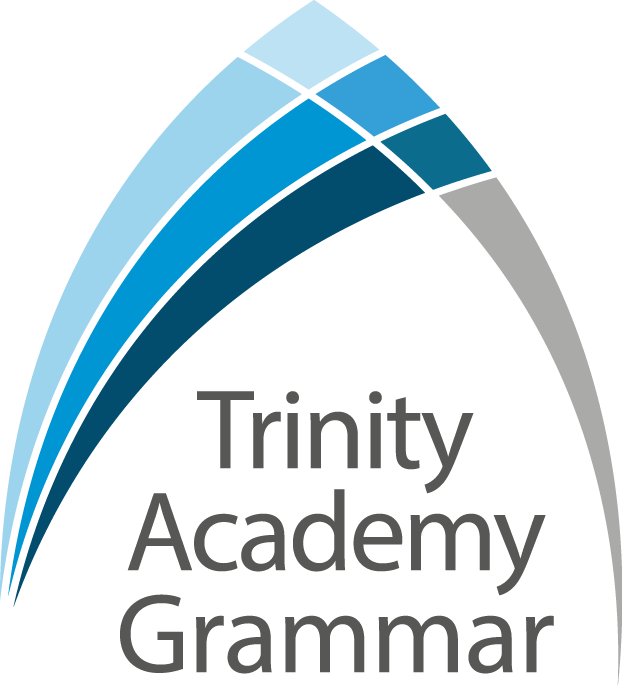 Drama
Year 7
Term 2
Pantomime
Look at the information carefully. 
Read it three times. 
It may help to say it as you read it.
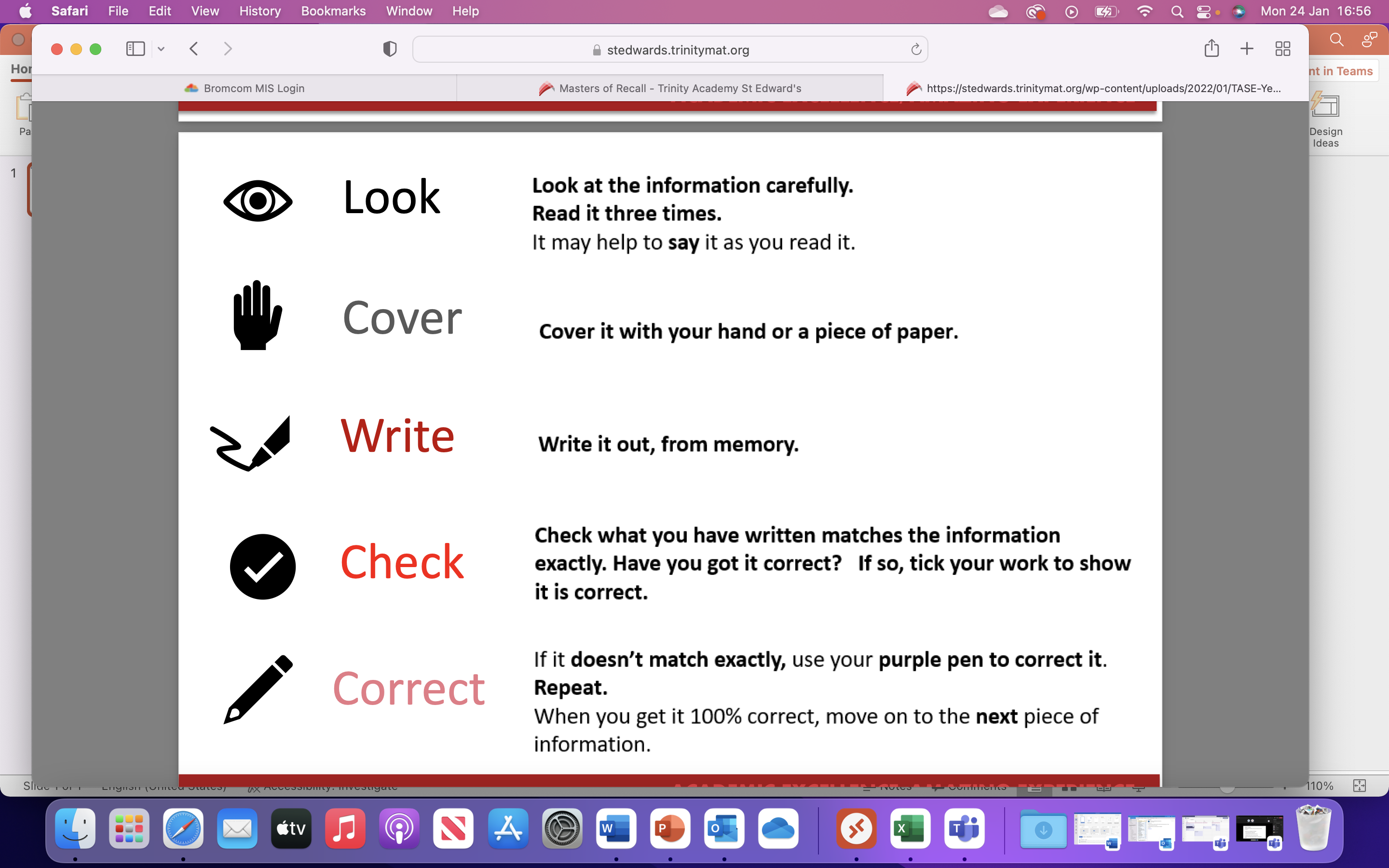 Look
Flash Cards
If you choose to make flashcards to help you revise, don’t forget our top tips.

On one side of the card, write the question clearly
On the other side of the card, write the answer you want to remember
Only put one question on each flashcard
Test yourself regularly, until you can't get the answers wrong
Cover
Cover it with your hand or a piece of paper.
Write
Write it out, from memory.
Check what you have written matches the information exactly. 
Have you got it correct? 
If so, tick your work to show it is correct.
Check
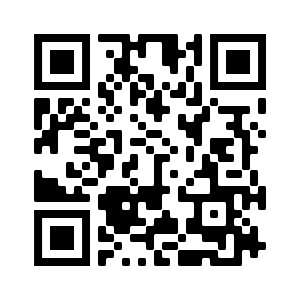 If it doesn’t match exactly, use your purple pen to correct it.
Repeat the steps above. 
If you get 100% correct, move on to the next piece of information.
Scan the QR code to access a short video on how to use your flashcards more effectively.
Correct
[Speaker Notes: https://www.bbc.co.uk/bitesize/guides/z9y64j6/revision/2]